Toán
Các số có nhiều chữ số
Bài tập 2. Số ?
5 000 000
3 000 000
6 000 000
1 000 000        2 000 000                              4 000 000
40 000 000
20 000 000
50 000 000
10 000 000                           30 000 000                                                        60 000 000
Bài tập 3.
Viết các số sau:
Năm mươi hai triệu; Tám triệu; Ba trăm chín mươi sáu triệu.
b) Đọc các số sau: 
 4 000 000: ........................		
 18 000 000	: .......................	
 1 000 000 000: ...................
Bài tập 4.
Nói cho bạn nghe giá bán của một số đồ vật sau:
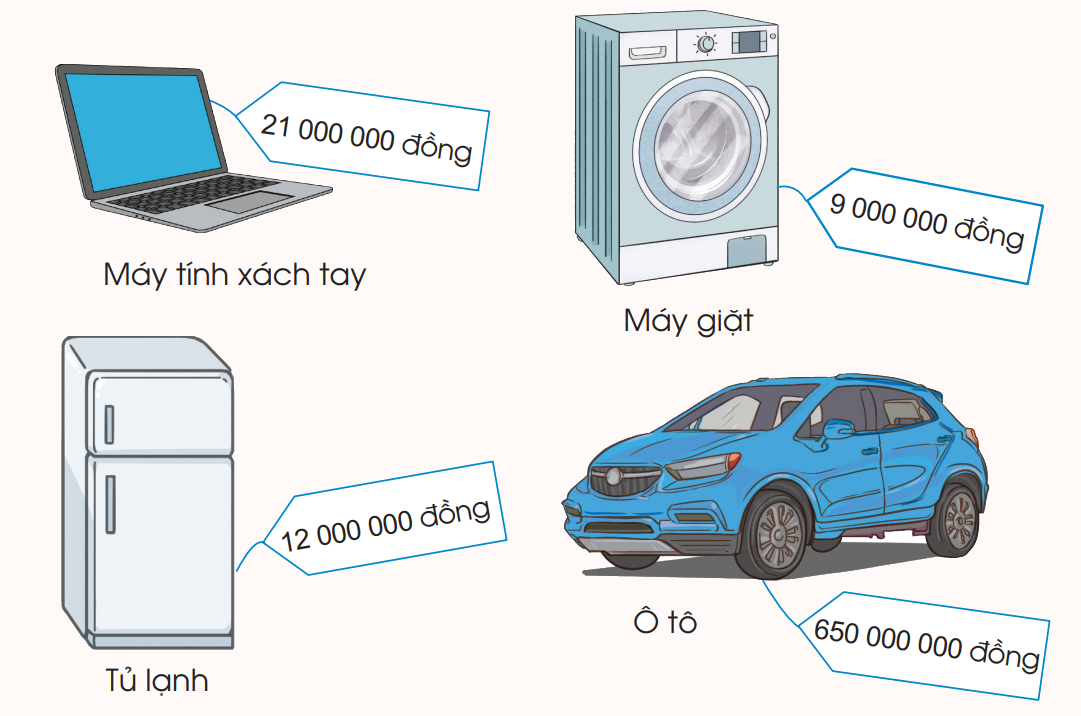 Qua tiết Toán ngày hôm nay, em học được những gì?
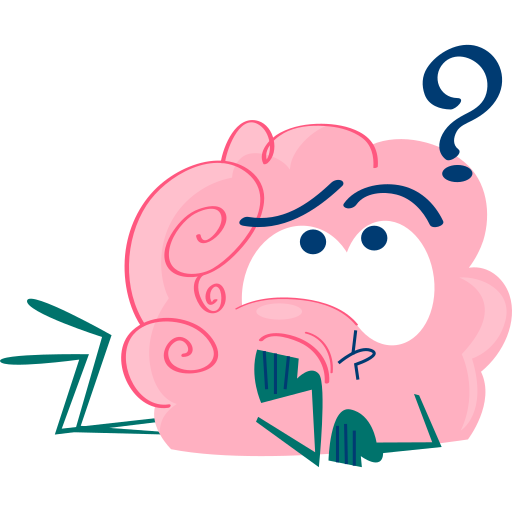